Garbage Collection
Will This Program Crash?
let a = [];
let sum = 0;
for (let i = 0; i < 1000000; ++i) {
  a = Array.create(1000, 1);
  sum += a[0];
}
console.log(sum);
Why would you even expect this program to crash?
How many objects are created?
How much memory is consumed?
Does this tell us something about what's happening under the hood?
Mental model of JS: Main principles
The values of JavaScript are numbers, booleans, strings, references to objects, references to arrays, and closures
Every variable stores a value
An assignment x = y creates a copy of the value in y and stores it in x
Every field in an object stores a value
A closure in an object with two fields: (1) the code of a function and (2) a dictionary that contains the values of variables that were in scope when the function was defined.
[Speaker Notes: Note: the dictionary is known as the “environment”]
What does "★ = ▲" mean?
Take the value of ▲. What is the "value" of ▲?
Make a copy of the value. 
Store the copy as the value of ★. What is the "value" of ★?These mean completely different things: x = yobj.x = y
[Speaker Notes: Just because ★ includes an object in the expression (e.g. "o.x") does not mean the reference to the object is modified.]
Which box is modified?
Before line 3 (b = 0):
let a = { x: 1 };
let b = a;
b = 0;
Values
a = ☐
b = ☐
Memory
{ x: ☐ }
[Speaker Notes: I suggest drawing this on the board

Which one is it? a or b
Write a test that will pass if (a) is true
Write a test that will pass if (b) is true]
Which box is modified?
Before line 3 (b.x = 0):
let a = { x: 1 };
let b = a;
b.x = 0;
Values
a = ☐
b = ☐
Memory
{ x: ☐ }
[Speaker Notes: I suggest drawing this on the board

Which one is it? a or b
Write a test that will pass if (a) is true
Write a test that will pass if (b) is true]
What is the value map and memory layout?
let a = { x: 0, y: 1 };
let b = { z: 2 };
a.y = b;
b = 1;
After line 2?
After line 4?
What is the value map and memory layout?
let a = { x: 0, y: { z: 1 } };
let b = 3;
b = a.y;
a = 0;
After line 2?
After line 4?
How can you set the value of the "x" field after line 4?
Some observations
Both value map, and memory layout change as the program runs
Not all contents of memory are directly accessible from the value map
As the program runs, some values in memory can never be accessed again

Note: The "value map" is the stack!
The memory layout is "the heap"
What are all the reachable locations in memory?
Start with the values on the stack.
Mark all values as "reachable".
If there are any references, follow each reference one at a time.
Recurse from step 2.
Mark the reachable blocks
let a = { x: 0, y: 1 };
let b = { z: 2 };
a.y = b;
b = 1;
After line 2?
After line 4?
Mark the reachable blocks
let a = { x: 0, y: { z: 1 } };
let b = 3;
b = a.y;
a = 0;
After line 2?
After line 4?
Mark the reachable blocks
let a = { x: 0, y: { z: 1 } };
let b = { x: 2, y: { z: 3 } };
b.y = a.y;
a.y.z = a;
a = 0;
After line 2?
After line 3?
After line 4?
Is the a.x from line 1 still reachable?
The "Mark and Sweep" Algorithm
Mark Phase. Starting from the variables on the stack, mark the objects in memory that are reachable by following references in the object graph.
Sweep Phase. Delete the objects that were not marked.
Unmark the remaining objects.
The "Mark and Sweep" Algorithm
Mark Phase. Starting from the variables on the stack, mark the objects in memory that are reachable by following references in the object graph.
Sweep Phase. Delete the objects that were not marked.
Unmark the remaining objects.
What is the run-time cost, in terms of the number of objects that are reachable (n), and the size of the heap (m)?
Mark: O(n)
Sweep: O(m)
Unmark: O(n)
What is the max. instantaneous memory usage?
let a = { x: 0 };
let sum = 0;
for (let i = 0; i < 1000000; ++i) {
  a = Array.create(1000, 1);
  sum += a[0];
}
console.log(sum);
Answer in terms of number of objects
If the GC runs after every statement 
If the GC runs after four statements
The Fragmentation problem
What is the memory layout:
Before the red lines?
How many elements exist in memory?
After the red lines, but before GC?
After the red lines, after  GC?
let x = [5];
let l1 = [x];
let y = [6];
let l2 = [y, l1];
let z = [7];
let l3 = [z, l2];
let w = [8];
let l4 = [w, l2];
l1 = []
l2 = []
l3 = []
l4 = []
Low-Level Details
When should the GC run?
Need list of pointers to free parts of heap
When allocating new objects, search through list of free pointers to find space large enough
Why is memory fragmentation a problem?
The interpreter starts with a small heap size
When a new object is created, it tries to re-use the heap
It must find a place in the heap where the new object will fit.
With fragmented memory, it becomes hard to find places to put new objects, especially for "medium-sized" objects (small objects can fit anywhere, large objects will require growing the heap)
If no free block is found, it may prefer to compact the heap, or grow memory, with different resulting costs: time, vs. memory (remember this, it will haunt us later!)
The "Stop and Copy" Algorithm
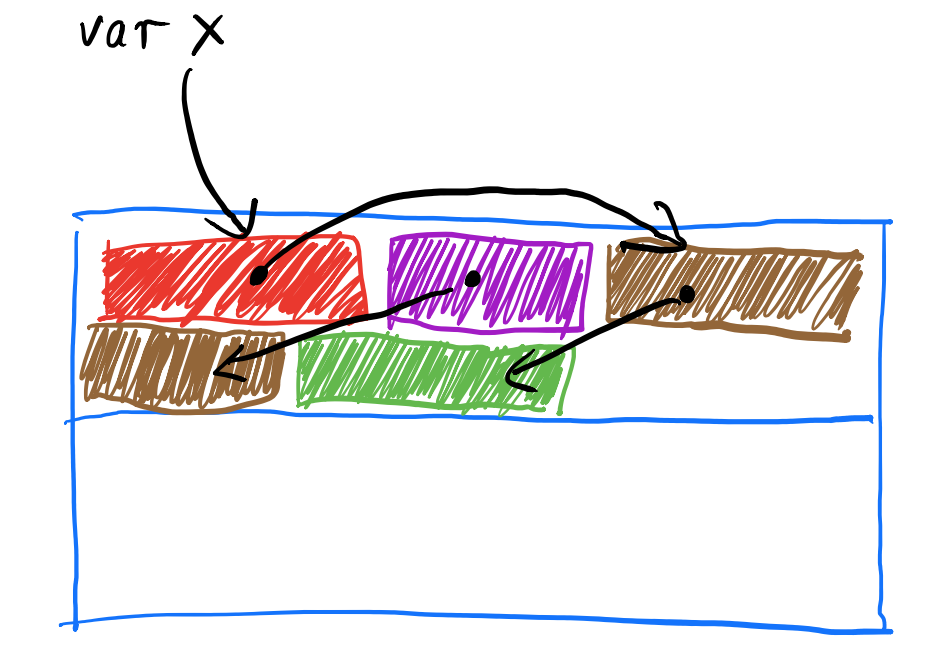 The "Stop and Copy" Algorithm
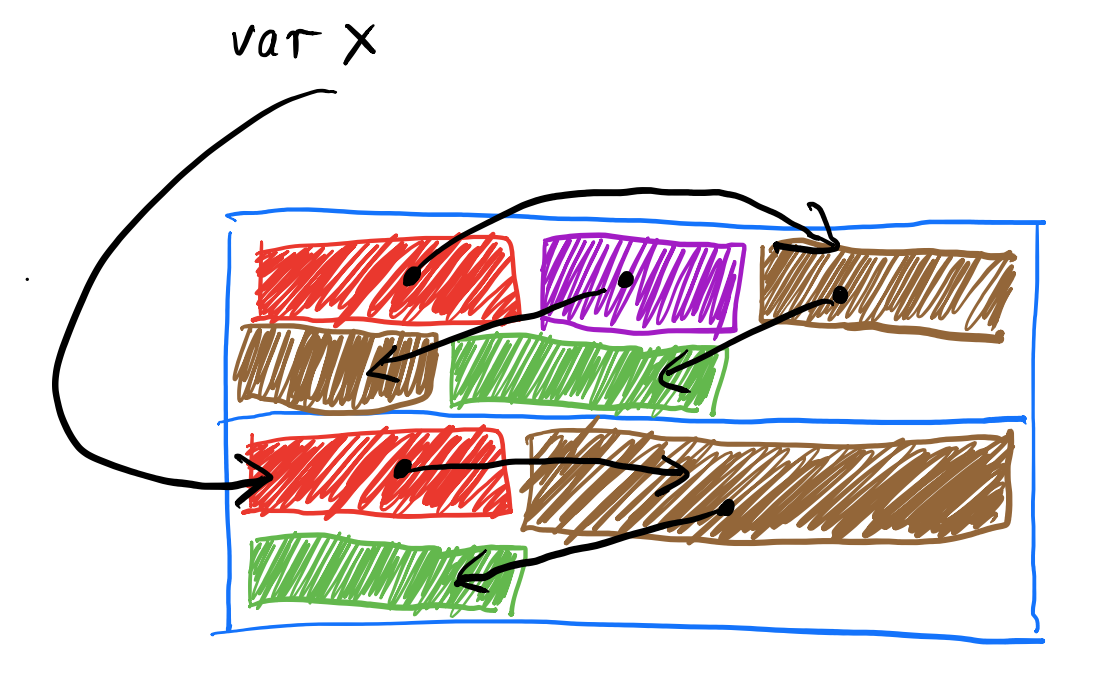 The "Stop and Copy" Algorithm
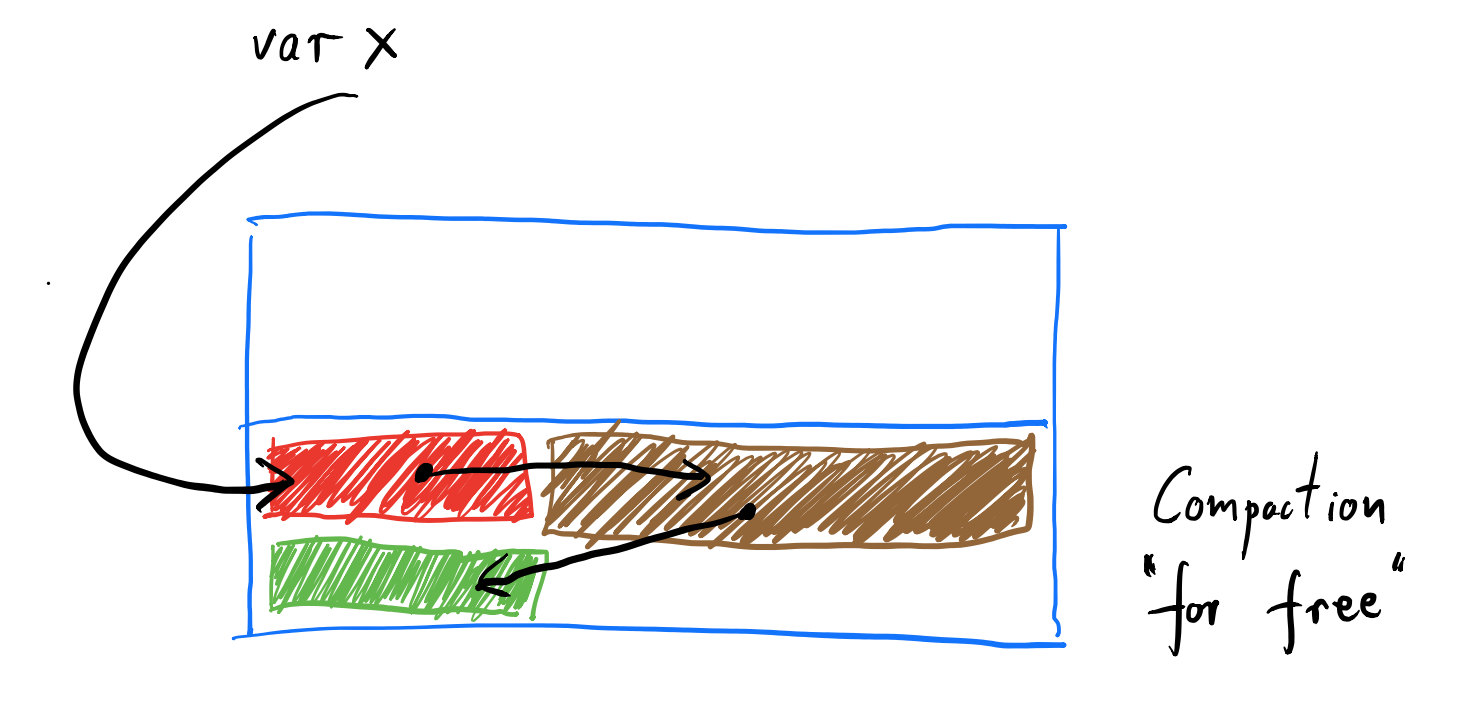 The "Stop and Copy" Algorithm
Divide the heap into two halves
Allocate objects in one half
When one half is full, copy reachable objects to the other half (Update references to new copies)
Allocate objects in new half
Keep alternating between two halves
No need to keep pointers to free blocks
Half the heap is lost
Copying large objects takes time
Mark and Sweep vs. Stop and Copy
Mark and sweep: Incurs cost for reachable objects, and free memory on heap				No need for additional memory				Fragmentation a problem
Stop and Copy: Incurs cost for reachable objects				Need twice the memory size as allocated objects				No fragmentation
What affects fragmentation?
[Example program: large number of small objects allocated together, low turnover]
[Example program: large number of small objects allocated together, high turnover]
[Example program: small number of large objects, high turnover]
Mark and Sweep vs. Stop and Copy
Mark and sweep: Incurs cost for reachable objects, and free memory on heap				No need for additional memory				Fragmentation a problem				Good for large objects, or long-lived objects 					(low memory overhead, little to no fragmentation)
Stop and Copy: Incurs cost for reachable objects				Need twice the memory size as allocated objects				No fragmentation				Good for small, short-lived objects					(high memory overhead, fragmentation resolved)
The "Generational Hypothesis": 
New objects die young
Old objects tend to live for a long time
The Generational Garbage Collector
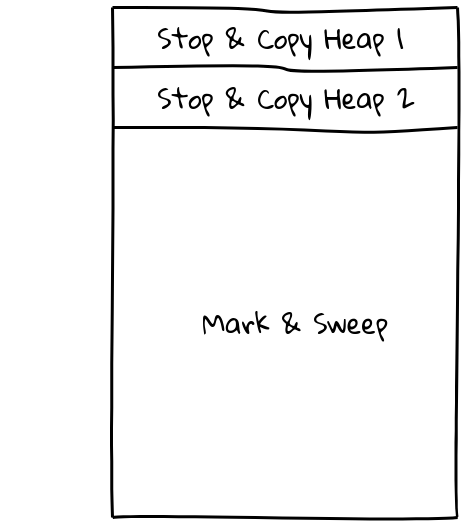 Allocate new small objects in the nursery
If object survives n rounds of stop and copy, promote to old generation
Allocate large objects directly in the old generation
[Speaker Notes: http://shaky.github.bushong.net/ 

       +----------------------+
       |                      |
       |  Stop & Copy Heap 1  |
       |                      |
       +----------------------+
       |                      |
       |  Stop & Copy Heap 2  |
       |                      |
       +----------------------+
       |                      |
       |                      |
       |                      |
       |                      |
       |                      |
       |                      |
       |                      |
       |                      |
       |                      |
       |                      |
       |                      |
       |                      |
       |     Mark & Sweep     |
       |                      |
       |                      |
       |                      |
       |                      |
       |                      |
       |                      |
       |                      |
       |                      |
       |                      |
       |                      |
       |                      |
       |                      |
       +----------------------+]
Why does Garbage Collection work?
No pointer arithmeticHence, no way to "recover" lost referencesHence, once its reference is lost, an object can be deleted by the GC
Recovering References
C++
JavaScript
int* x = new int[2];
  x[0] = 0;
  x[1] = 1;

  printf("x: %d\n", *x);

  int* y = &(x[1]);
  printf("y: %d\n", *y);

  x = y;
  printf("x: %d\n", *x);

  x = y - 1;    // Pointer arithmetic
  printf("Recovered x:%d\n", *x);
let x = [[0], [1]];



console.log('x: ' + (x[0]).toString());

let y = x[1];
console.log('y: ' + (y[0]).toString());

x = y;
console.log('x: ' + (x[0]).toString());

// Can't do this!!
Why does Garbage Collection work?
No pointer arithmeticHence, no way to "recover" lost referencesHence, once its reference is lost, an object can be deleted by the GC

No way to directly access memoryHence, the interpreter has full knowledge of what's allocated, of what size, where, and referenced by whom
In a distant, dangerous language, far far away...
struct Point {
  double x;
  double y;
};

void DangerousMemory() {
  void* x = malloc(16);   // "Allocate 16 bytes of memory"
  Point& p = *reinterpret_cast<Point*>(x);  
  p.x = 42;
  p.y = -42;
  printf("%f, %f\n", p.x, p.y);
  free(x);
}
// "Treat it as a Point now!"
// Are these bytes? Points? Doubles? Which part of these can be de-allocated? Can't tell.